Dress Code
Unit 6 
IAC1204 Personality Development and Grooming
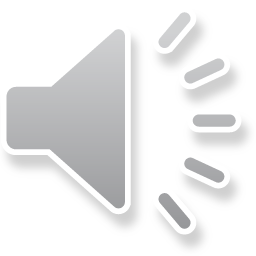 Why we have to know about 
dress code?
1. Our professional image
2. Different level of Dress Code
3. Dress Code and SSRUIC Uniform
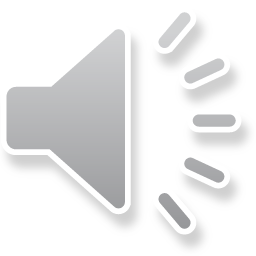 Dress
Code
A dress code is a set of rules governing 
what garment may be worn together 
and in what setting.
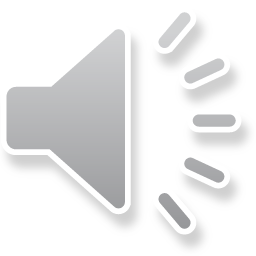 Dress codes range from formal to business casual, 
and to sportswear.
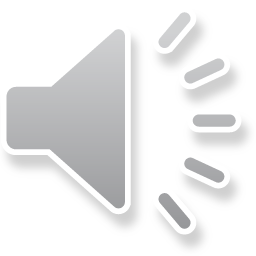